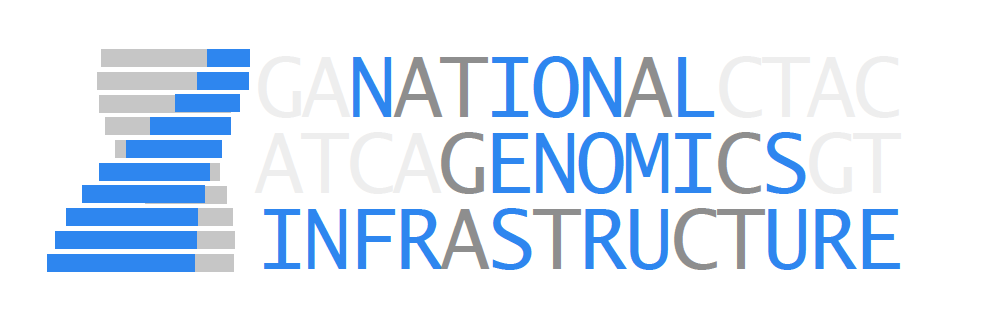 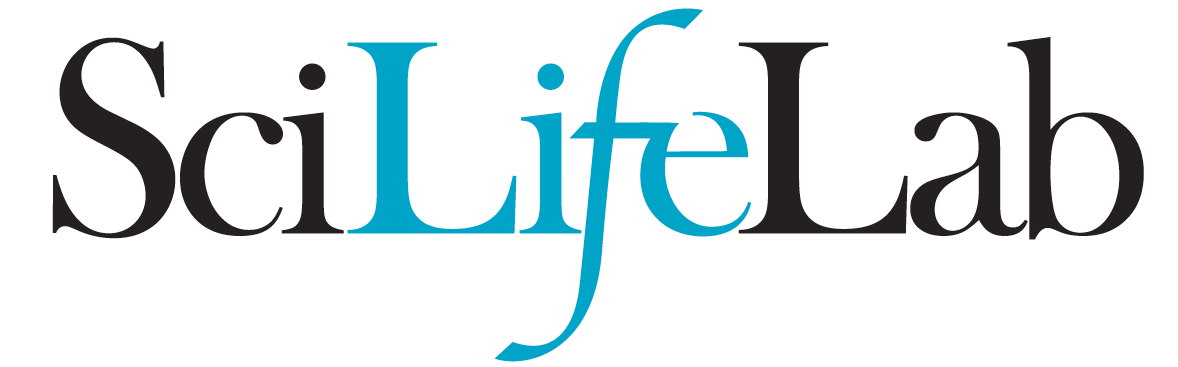 Next Generation Sequencing – An Overview
Olga Vinnere Pettersson, PhD
National Genomics Infrastructure hosted by ScilifeLab,
Uppsala Node (UGC)
Version 6.2
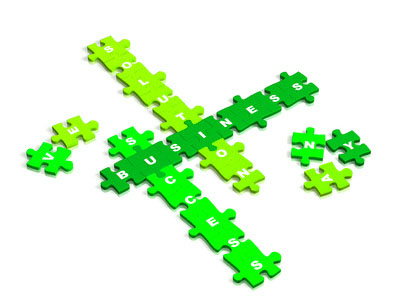 Outline:
www.robustpm.com
A bit of history
 
NGS technologies & sample prep

NGS applications 

National Genomics Infrastructure – Sweden
HISTORY
What is sequencing?
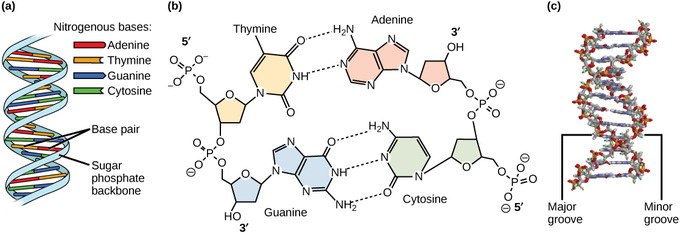 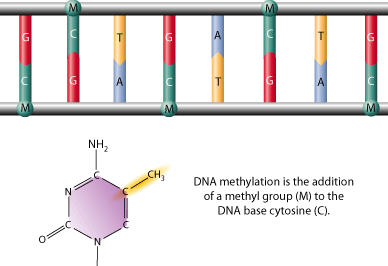 https://figures.boundless-cdn.com
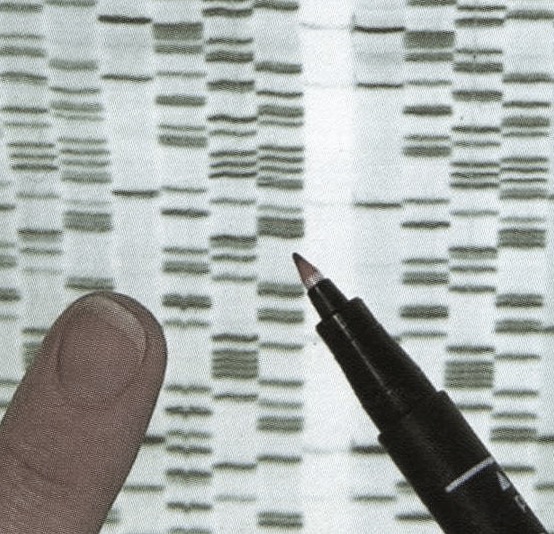 Once upon a time…
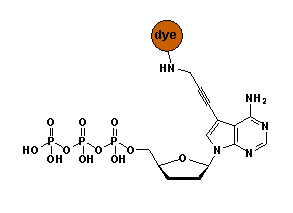 Fredrik Sanger and Alan Coulson
 	Chain Termination Sequencing (1977)
	Nobel prize 1980
Principle: 

	SYNTHESIS of DNA is randomly  TERMINATED at different points

	Separation of fragments that are 1 nucleotide different in size
!
Lack of OH-group at 3’ position of deoxyribose
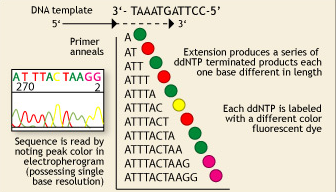 1 molecule sequenced at a time = 1 read
Capillary sequencer: 384 reads per run
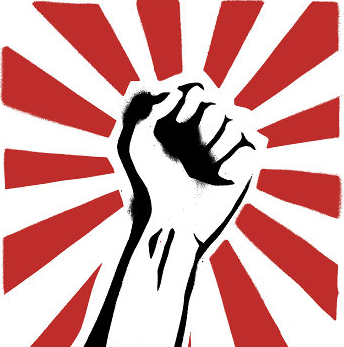 2006 REVOLUTION
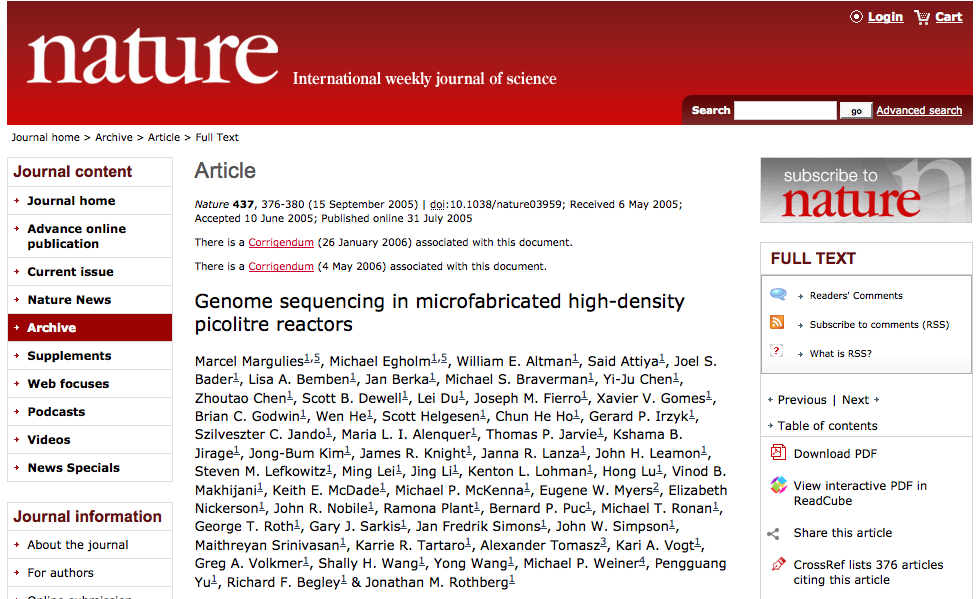 Thousands of molecules sequenced in parallel 

1 mln reads sequenced per run
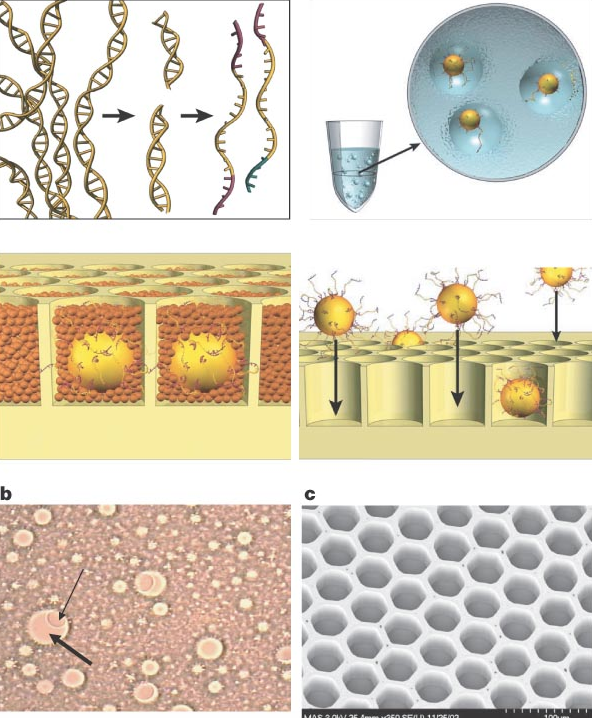 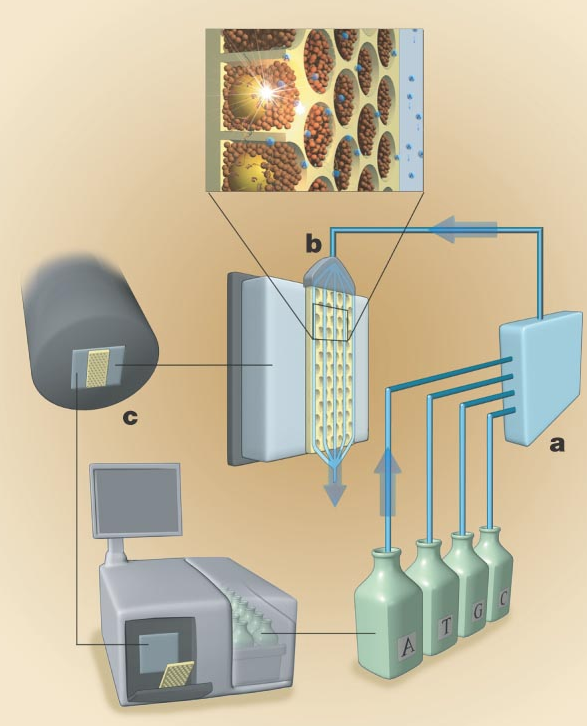 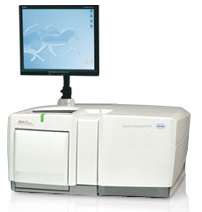 Roche 454 GS FLX
DNA sequencing revolution - Sweden
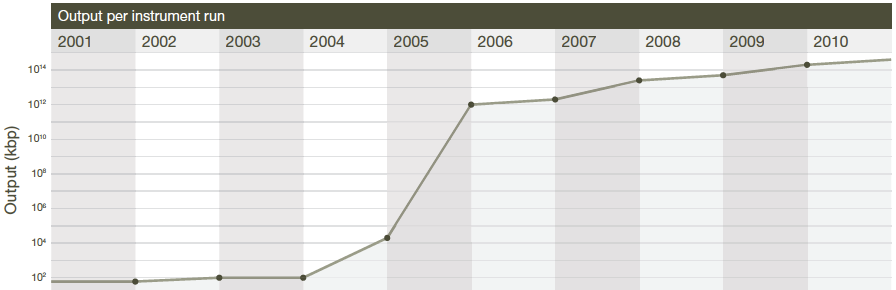 Massively parallel sequencing (454, Illumina, Life Tech)
Human genome
James Watsons genome
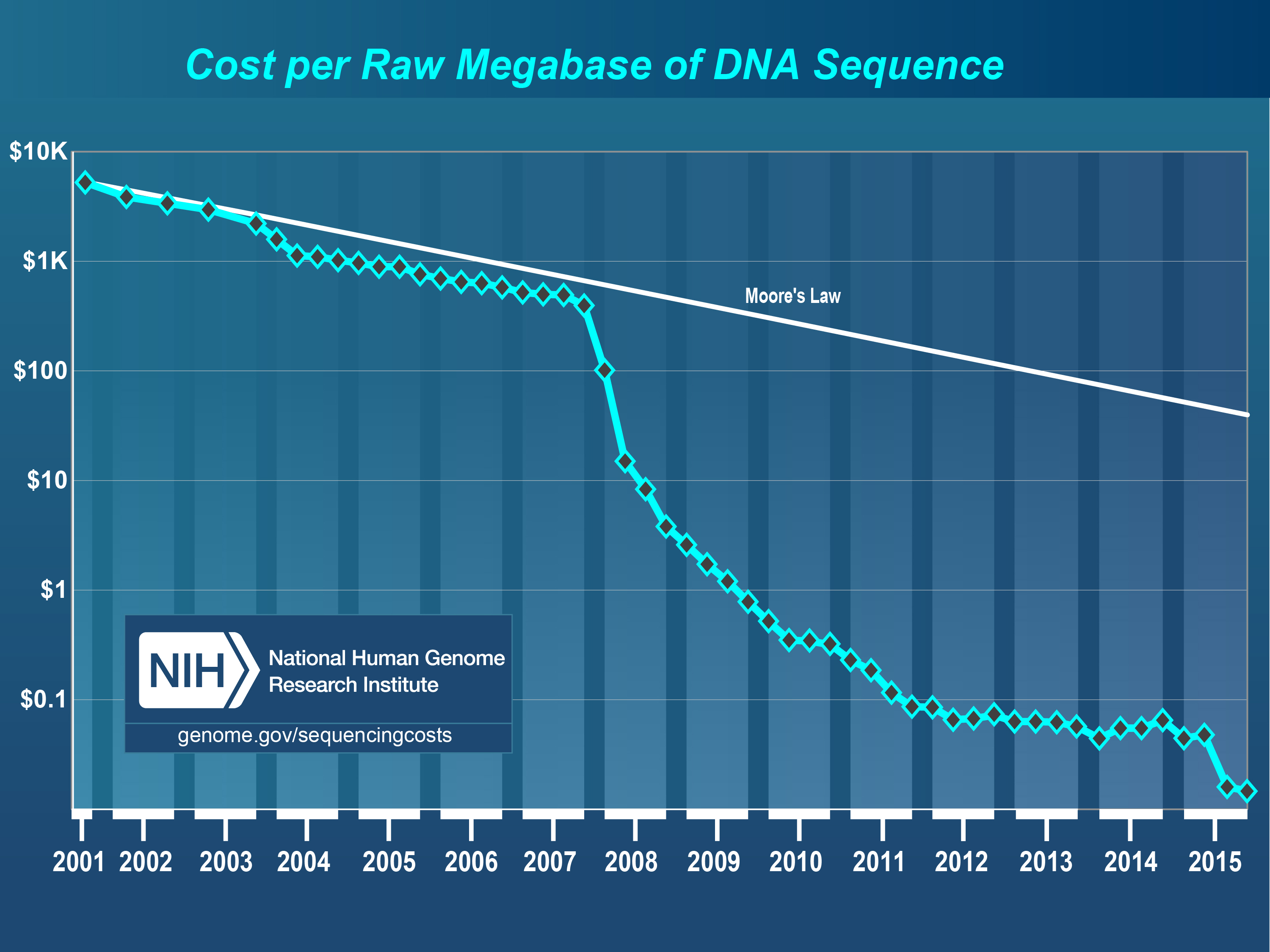 Center for Metagenomic
   Sequence Analysis (KAW)
National Genomics Infrastructure 
(NGI)
Science for Life 
Laboratory (SciLifeLab)
[Speaker Notes: Tight schedule, Lunch (wrap) at level 2, Dinner at level 2, speakers hand in USB, Thanks to Anders Andersson]
Workload at NGI – Sweden 2010-2015
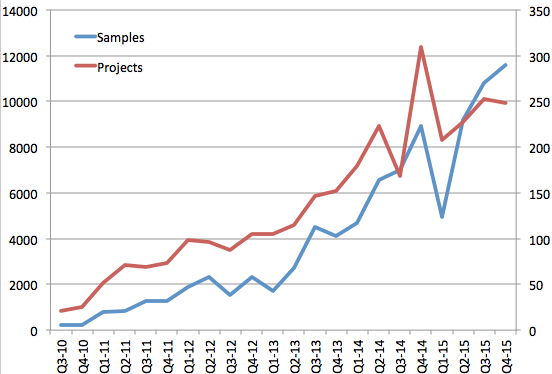 • 30% increase in number of NGS samples from previous year (36 000)
Technologies
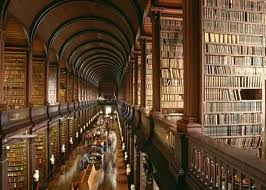 Making an NGS library
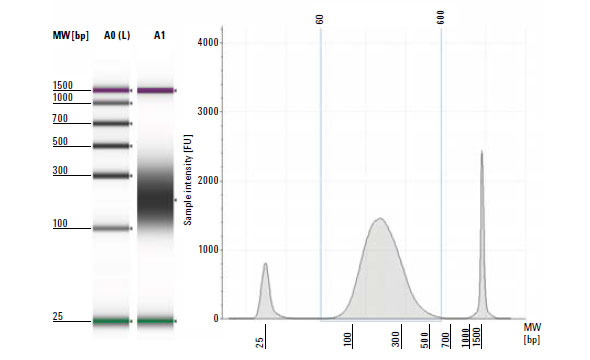 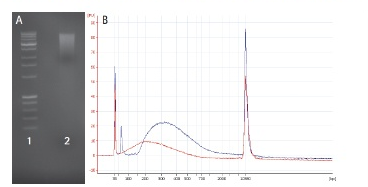 Sharing & size selection
DNA QC – paramount importance
Amplification
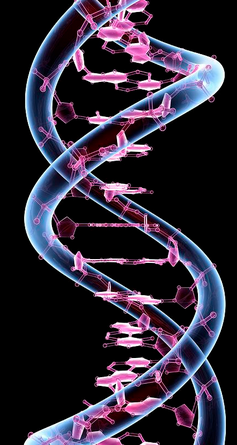 Ligation of sequencing adaptors, technology specific
NGS technologies
RIP technologies: Helicos, Polonator, SOLiD, 454 etc.
In development: Tunneling currents, nanopores, etc.
Differences between platforms
Technology: chemistry + signal detection
Run times vary from hours to days
Production range from Mb to Gb
Read length from <100 bp to > 20 Kbp
Accuracy per base from 0.1% to 15%
Cost per base
Illumina
Main applications
Whole genome, exome and targeted reseq
Transcriptome analyses
Methylome and ChiPSeq
Rapid targeted resequencing (MiSeq)
Human genome seq (Xten)
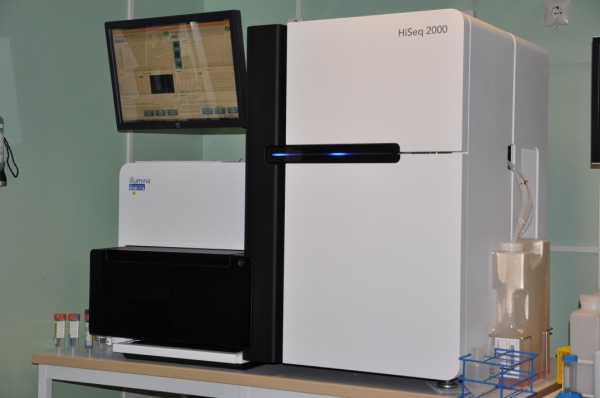 Illumina sequencing - bridge amplification
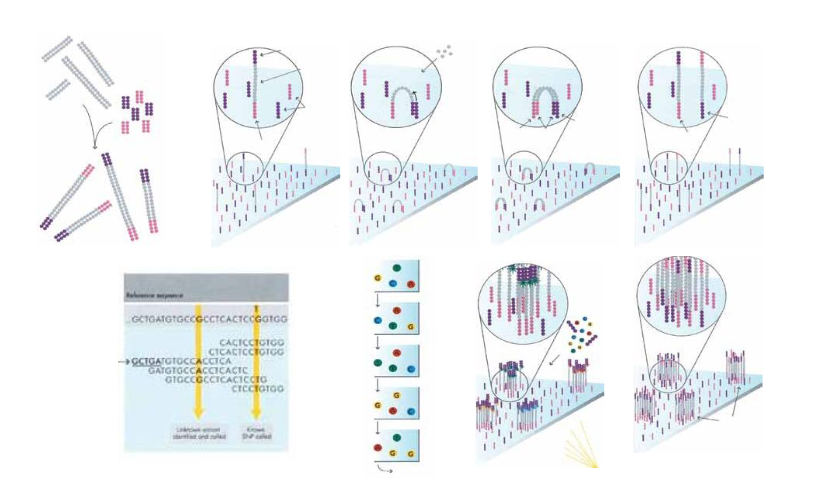 Ion Torrent
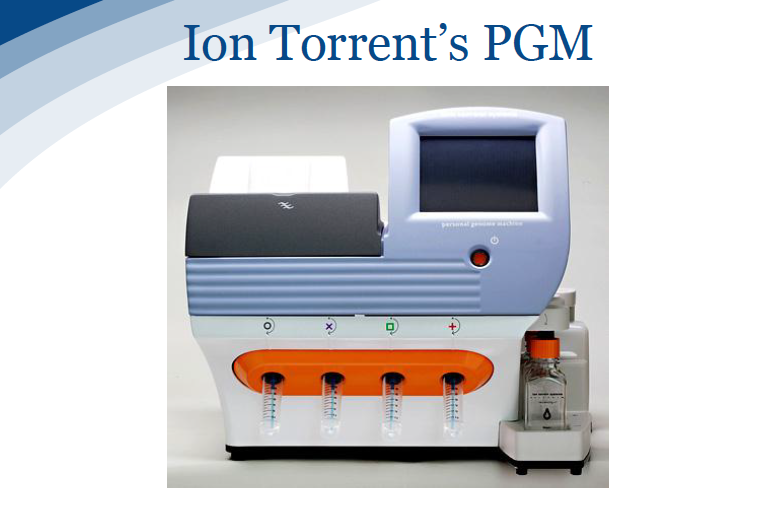 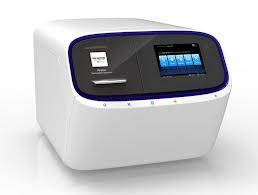 Main applications
Microbial and metagenomic sequencing
Targeted re-sequencing (gene panels)
Clinical sequencing
Ion Torrent - H+ ion-sensitive field effect transistors
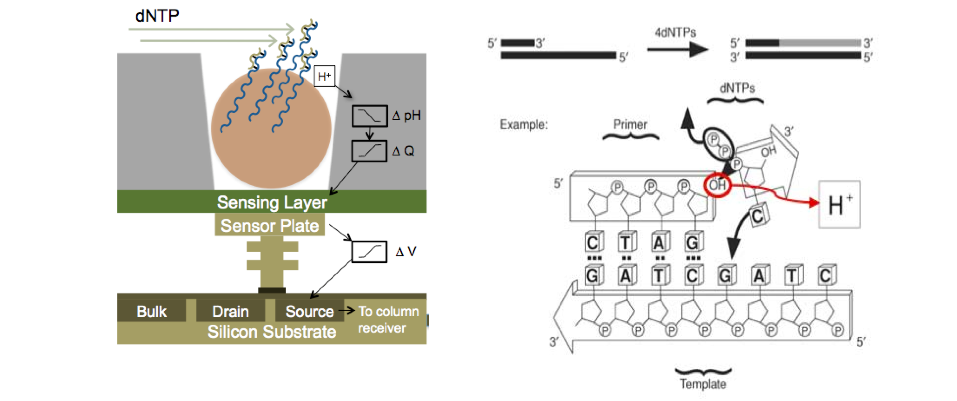 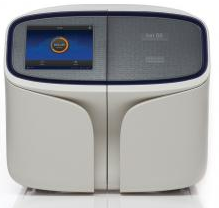 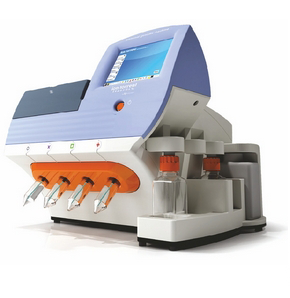 Ion PGM
Ion S5XL
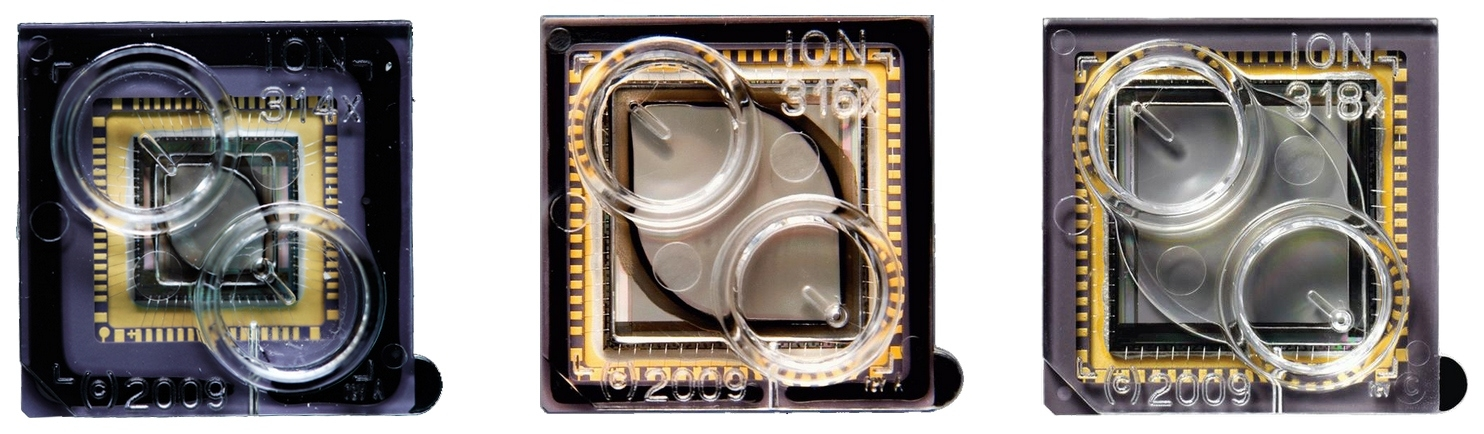 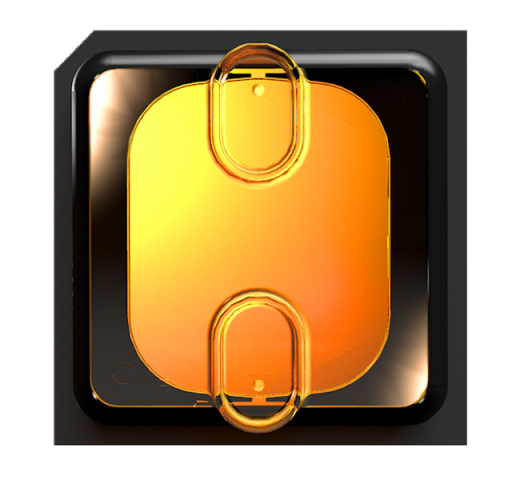 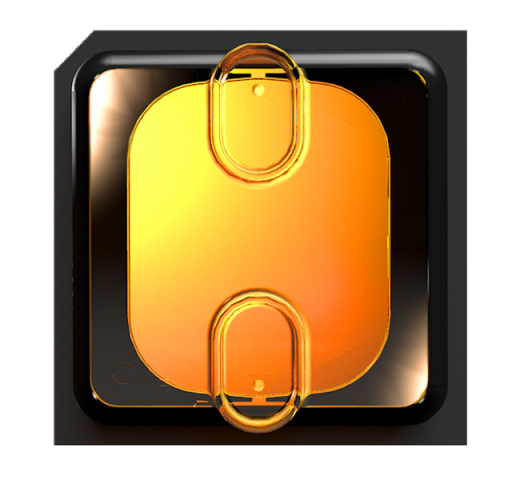 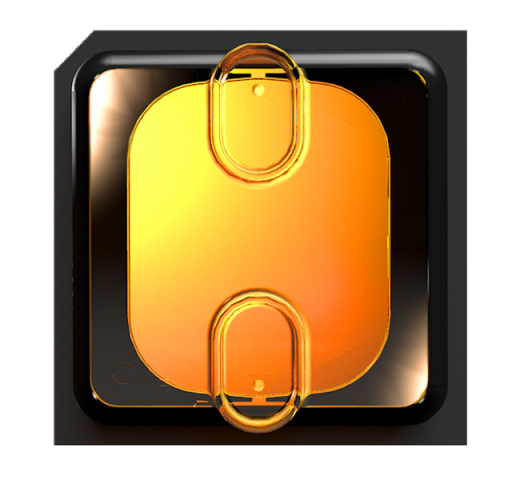 520                530              540
314                  316                318
8 mln           15-20 mln     90 mln
   400 bp         400 bp           200 bp
   1 Gb             5 Gb               10 Gb
250 000          4 mln             9 mln
400 bp            400 bp           400 bp
100 Mb	       500 Mb         1 Gb
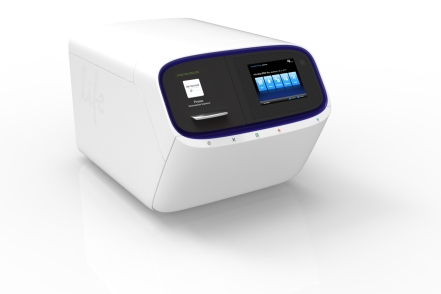 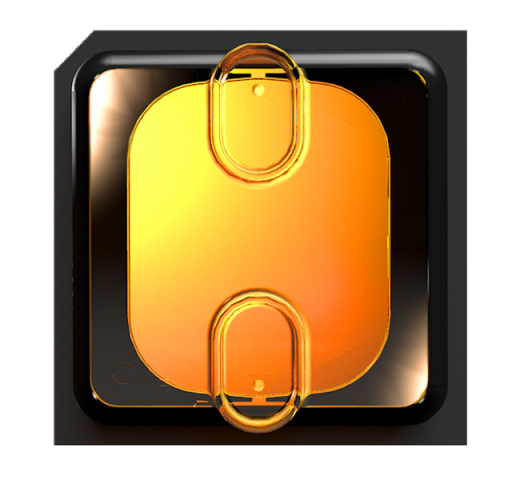 Ion Proton
PI
90 mln
200 bp
10-18 Gb
PacBio SMRT-technology
Single-Molecule, Real-Time DNA sequencing
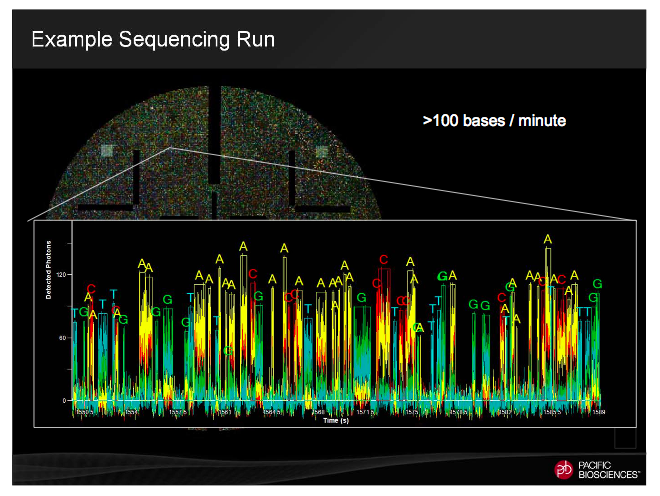 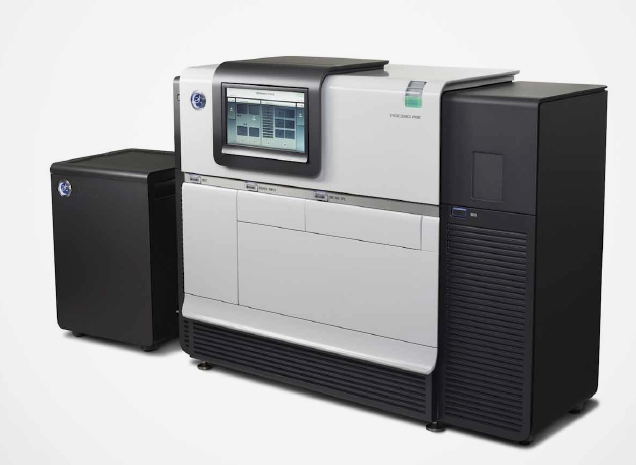 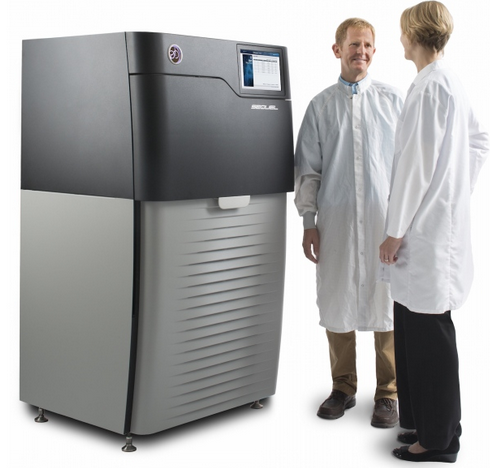 PacBio SMRT - technology
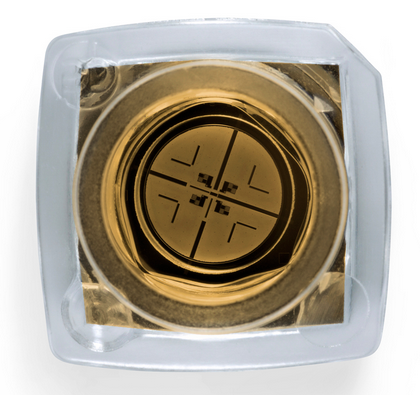 Single Molecule Real Time
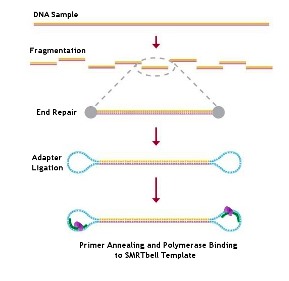 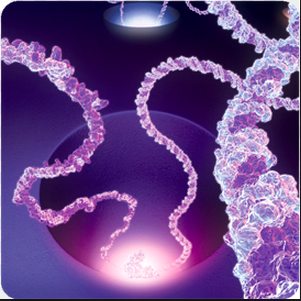 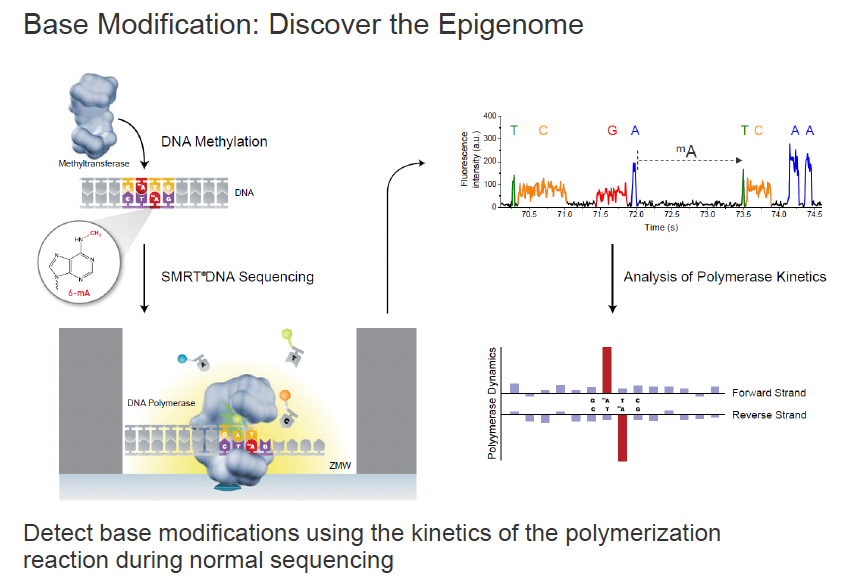 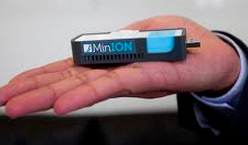 Oxford Nanopore MinION
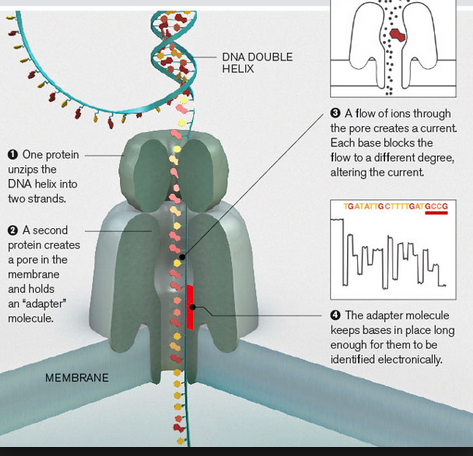 Reads up to 100k
1D and 2D reads
15-40% error rate
Life time 5 days
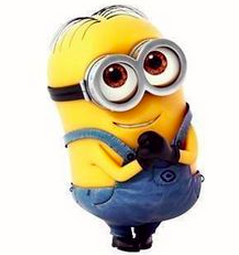 Main types of equipment
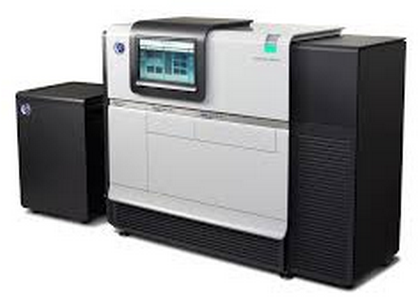 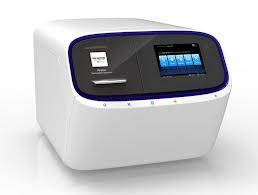 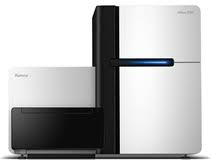 PacBio RSII



Ultra-long reads
FAST throughput
Illumina HiSeq
Illumina Xten
Illumina MiSeq

Short paired reads
HIGH throughput
Ion Torrent PGM
Ion Proton
Ion S5 XL

Short single-end reads
FAST throughput
Applications
NGS/MPS applications
Whole genome sequencing:
De novo sequencing
Re-sequencing
Transcriptome sequencing:
mRNA-seq
miRNA
Isoform discovery
Target re-sequencing
Exome
Large portions of a genome
Gene panels
Amplicons
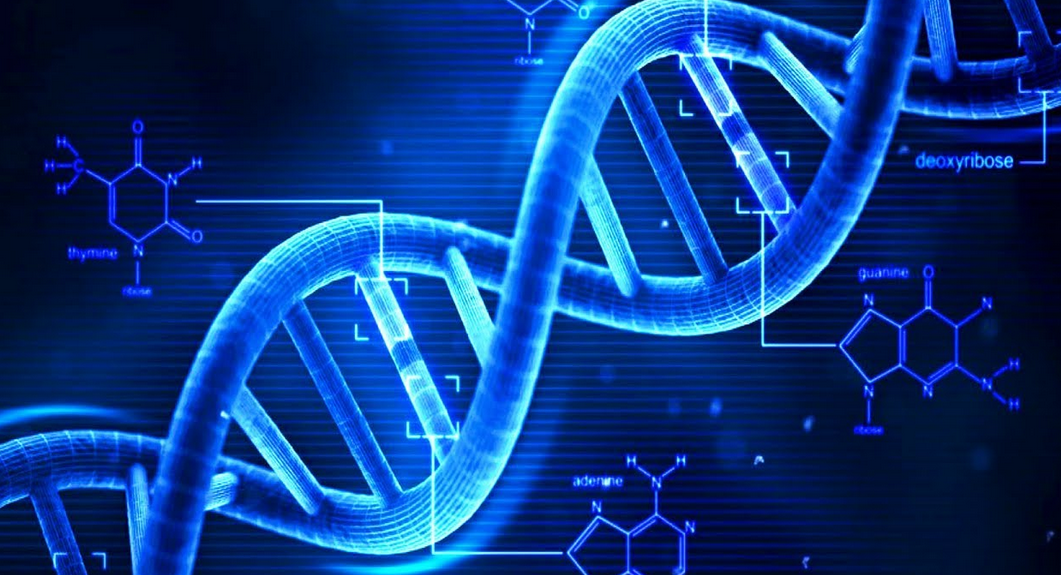 De novo sequencing
Used to create a reference genome without previous reference
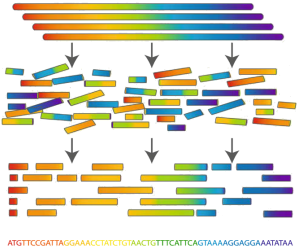 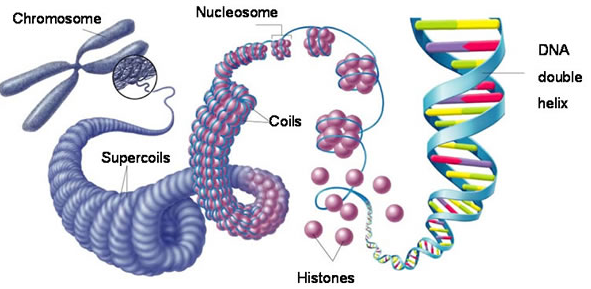 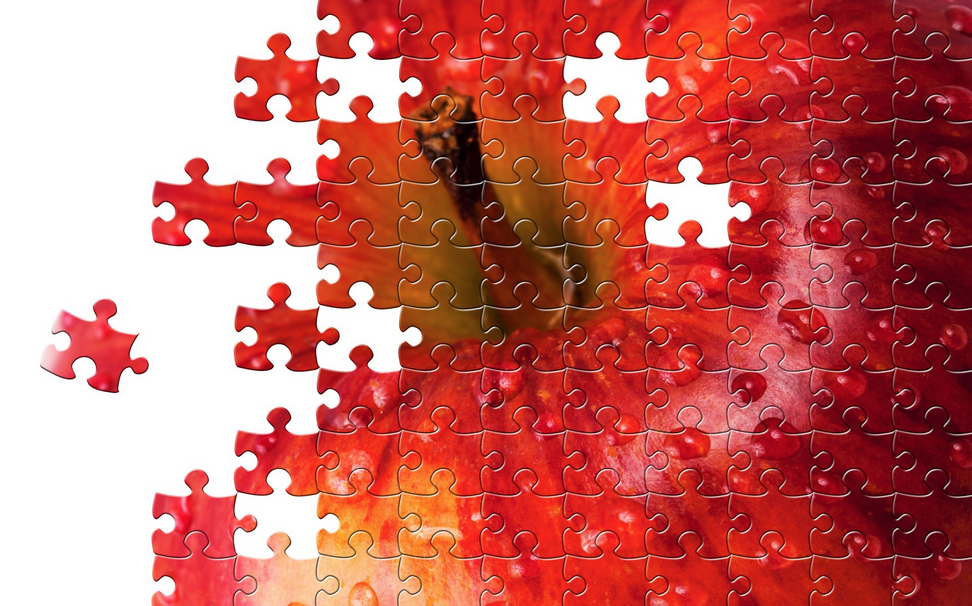 Transcriptome sequencing (RNA-seq)
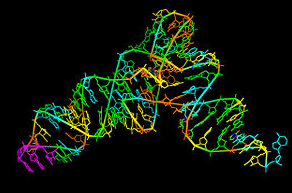 TOTAL RNA
mRNA
Dif.ex.
Annotation
Splice isoforms
miRNA
Non-codingRNA
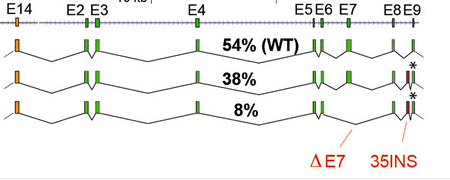 Transcriptional regulation
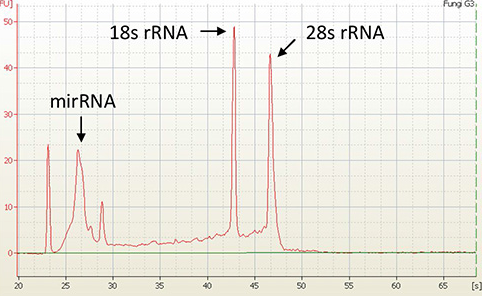 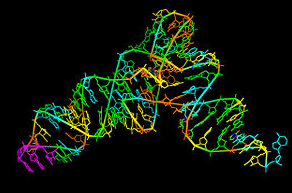 mRNA: rRNA depletion vs polyA selection
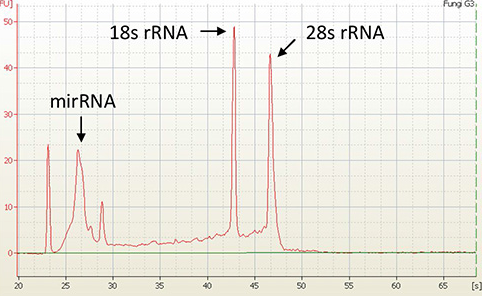 Alternative for human RNA-seq:
AmpliSeq Human Transcriptome panel:
	faster, cheaper, works fine with FFPE
	input: 50 ng total RNA
	dif.ex. ONLY
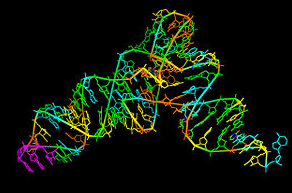 RNA-seq experimental setup
mRNA only: any kit 
mRNA and miRNA: only specialized kits
Always use DNase!
RIN value above 8.



CONTROL vs experimental conditions
Biological replicates: 4 strongly recommended
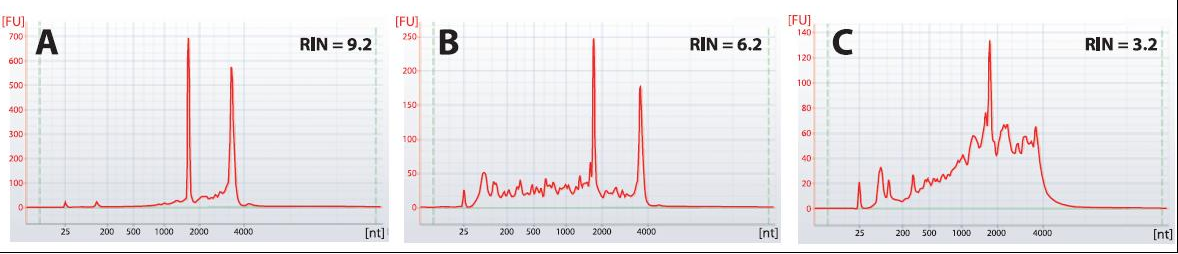 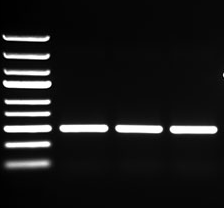 Amplicon sequencing
Used a lot in metagenomics
Community analysis
rRNA genes & spacers (16S, ITS)
Functional genes
Genotyping by sequencing
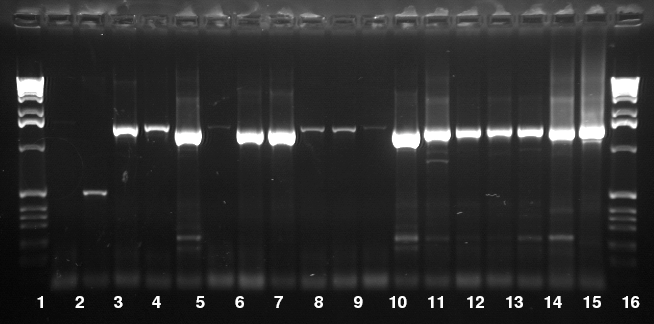 Amplicon sequencing
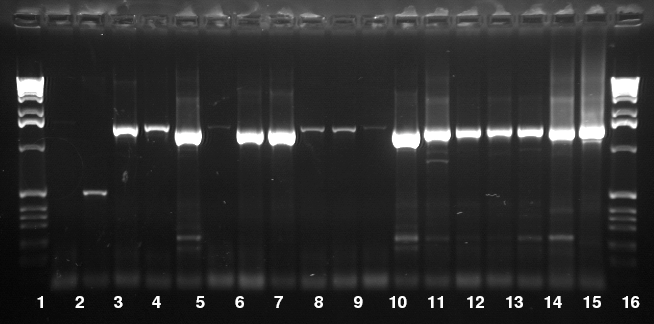 Example 1: tight peak, OK
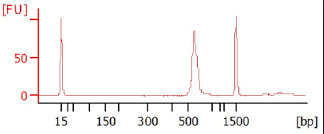 FOR ANY NGS TECHNOLOGY 
Size difference among fragments must not 
exceed 80 bp (or 20% in length)
Reason – preferential amplification of short fragments
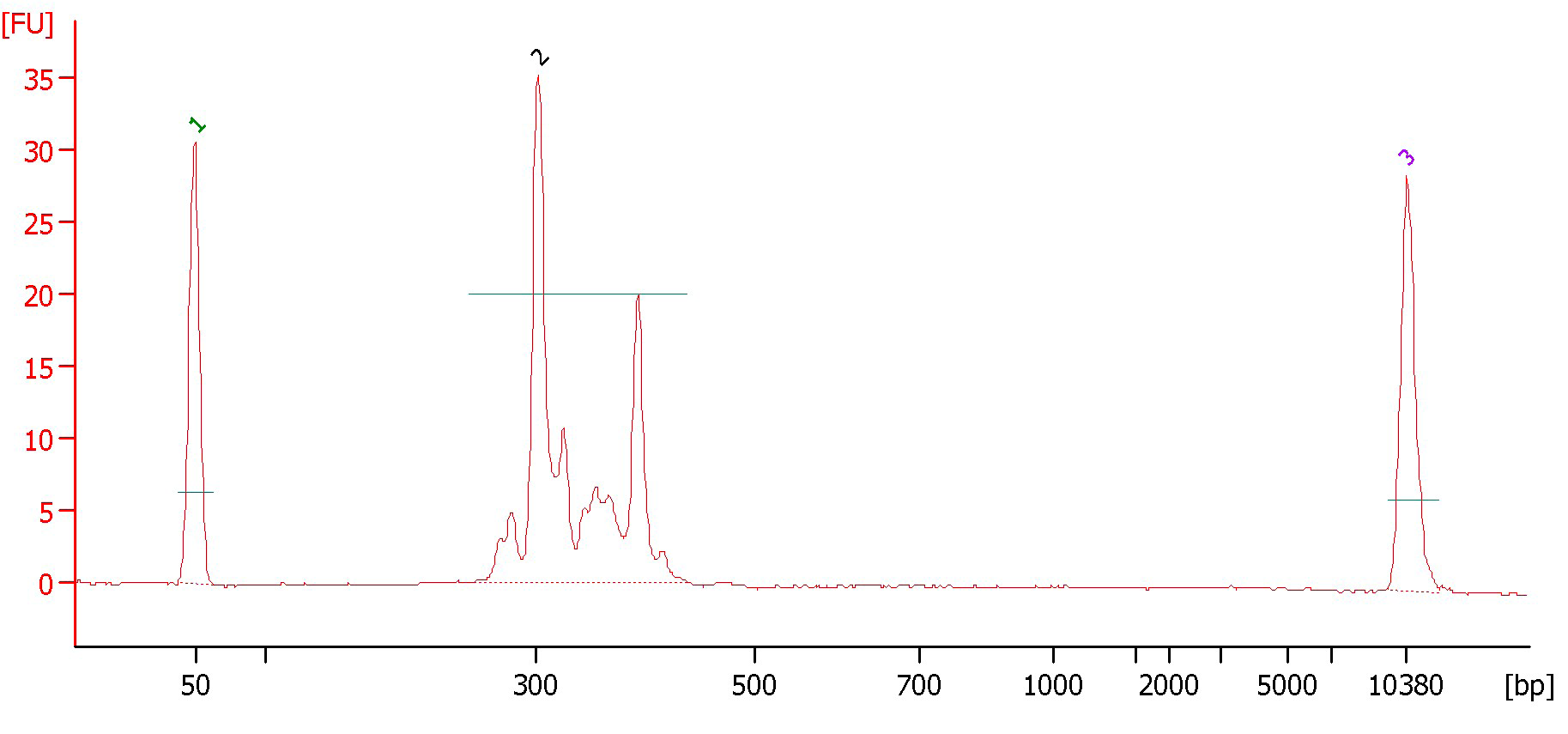 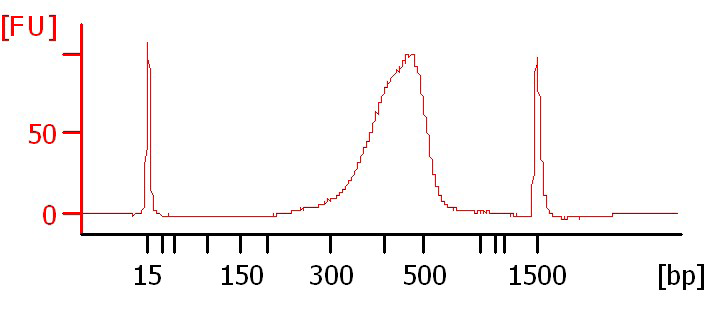 Example 2: several sizes, 
fractionation is needed 
=> we HAVE to make several libraries
Example 3: broad peak;
size selection is needed
SIZE MATTERS…
Size-related bias in amplicon-seq
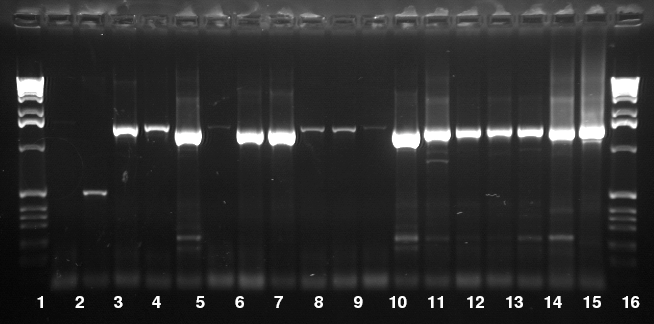 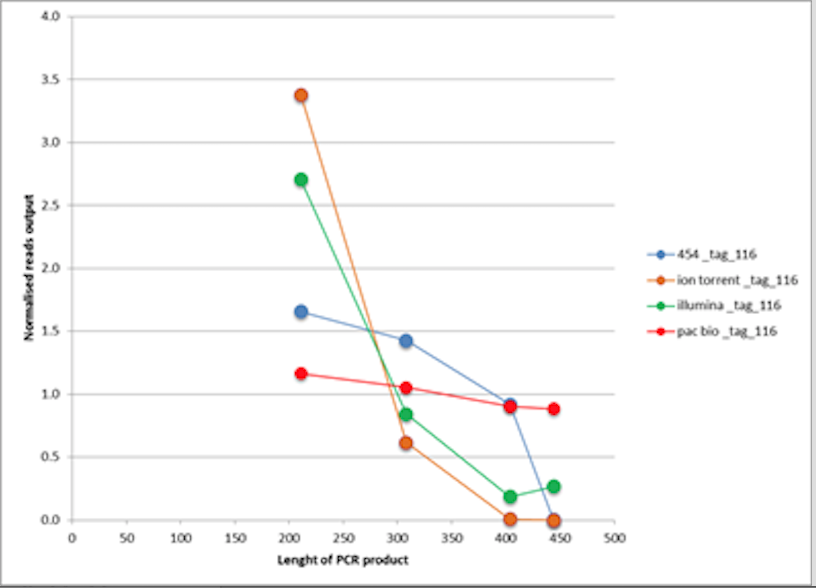 Courtesy Mikael Brandström Durling, Forest Mycology and Pathology, SLU
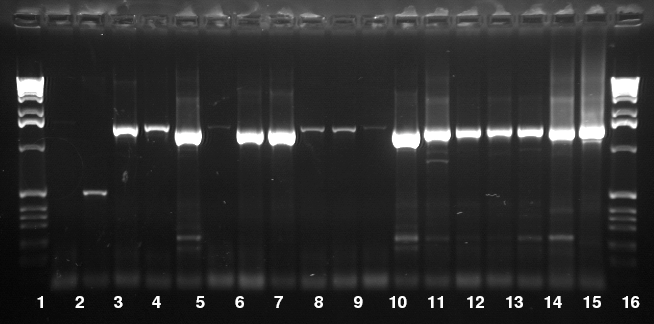 When you sequence an amplicon…
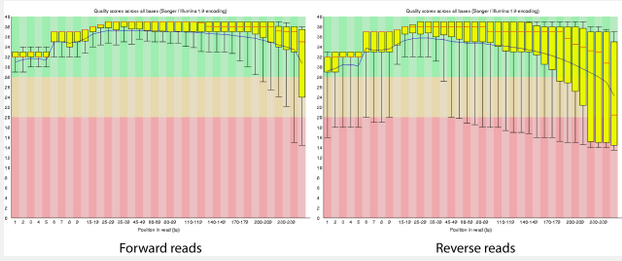 On MiSeq
FW read
RW read
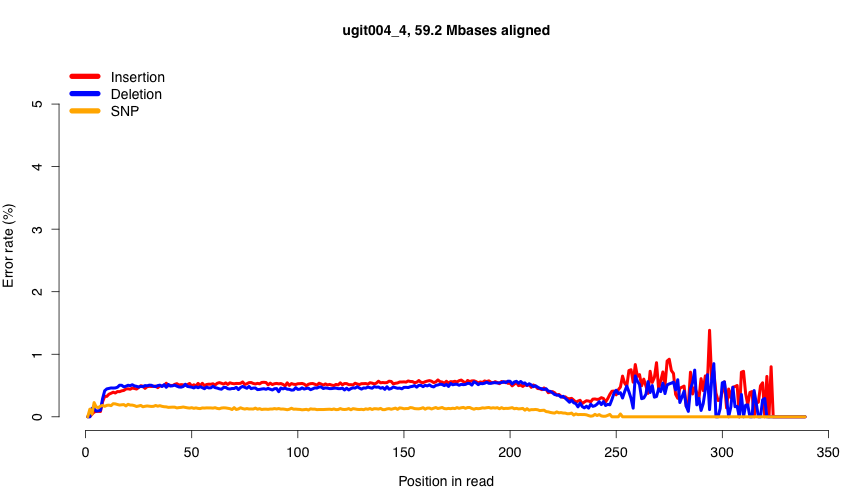 On Ion
FW read
Main types of equipment & applications
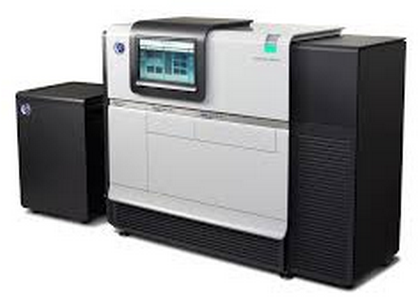 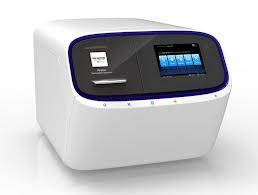 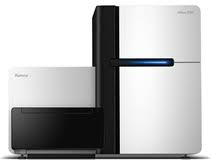 Illumina HiSeq
Illumina Xten
Illumina MiSeq

Short paired reads
HIGH throughput

Human WGS
mRNA and miRNA
De novo transcriptome
Exome
ChIP-seq
Short amplicons 
Methylation
Ion Torrent PGM
Ion Proton
Ion S5 XL

Short single-end reads
FAST throughput

mRNA and miRNA
Exome
ChIP-seq
Short amplicons
Gene panels 
Clinical samples
PacBio RSII


Ultra-long reads
FAST throughput

Long amplicons
Re-sequencing
De novo sequencing
Novel isoform discovery
Fusion transcript analysis
Haplotype phasing
Clinical samples
What is The BEST?
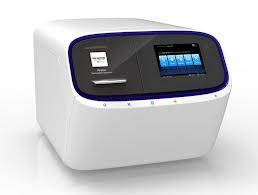 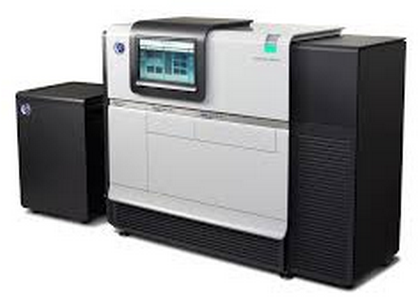 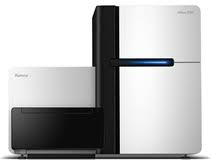 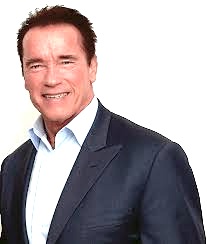 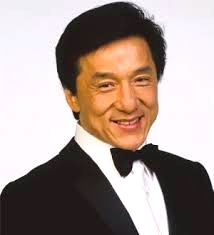 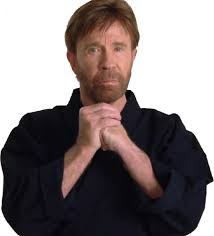 SAMPLE QUALITY REQUIREMENTS
35
Sample prep: take home message
PCR-quality sample and 
NGS-quality sample 
are two completely different things
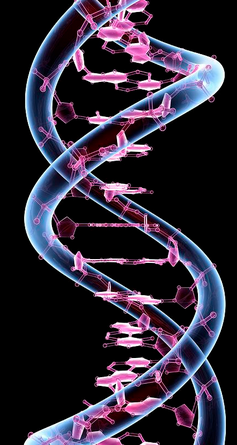 What do absorption ratios tell us?
Pure DNA 260/280: 1.8 – 2.0
< 1.8:
 Too little DNA compared to other components of the solution; presence of organic contaminants: proteins and phenol; glycogen - absorb at 280 nm.
> 2.0: 
High share of RNA.

Pure DNA 260/230: 2.0 – 2.2
<2.0:
Salt contamination, humic acids, peptides, aromatic compounds, polyphenols, urea, guanidine, thiocyanates (latter three are common kit components) – absorb at 230 nm.
>2.2:
High share of RNA, very high share of phenol, high turbidity, dirty instrument, wrong blank.

Photometrically active contaminants: 
phenol, polyphenols, EDTA, thiocyanate, protein, 
RNA, nucleotides (fragments below 5 bp)
How to make a correct measurement
Low concentration


High concentration
DNA 
solution
Thaw DNA completely
Mix gently (never vortex!)
Put the sample on a thermoblock: 37°C, 15-30 min
Mix gently 
Dilute 1:100 (if HMW)
Mix gently
Make a measurement with an appropriate blank

NANODROP is Bad. Point. 
Use Qubit, or PicoGreen.
Let’s get philosophical
Since the beginning of Genomics:
First genome: virus  X 174 - 5 368 bp (1977)
First organism: Haemophilus influenzae - 1.5 Mb (1995)
First eukaryote: Saccharomyces cerevisiae - 12.4 Mb (1996)
First multicellular organism: Cenorhabditis elegans - 100 MB (1998-2002)
First plant: Arabidopsis thaliana - 157 Mb (2000)
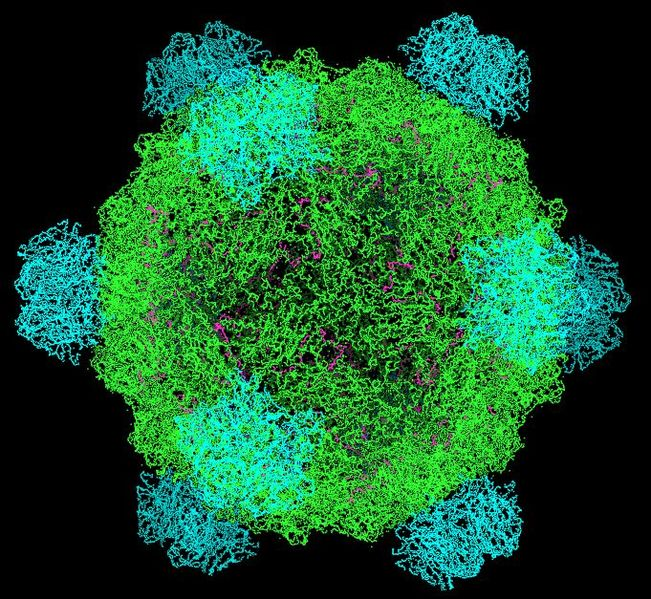 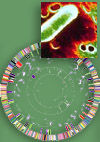 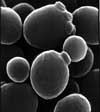 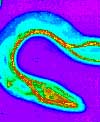 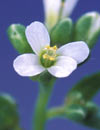 … prices go down
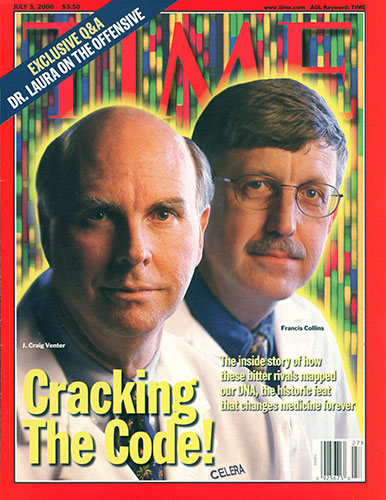 Human genome project, 2007
Genome of Craig Wenter costs 70 mln $ 
Sanger’s sequencing

Genome of James Watson costs 2 mln $ 
454 pyrosequencing

Ultimate goal: 1000 $ / individual
Almost there! (1200 $)
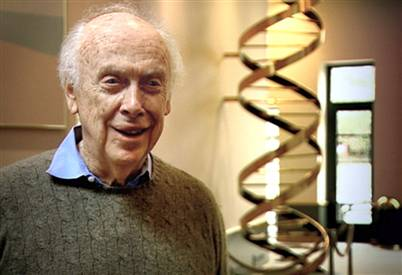 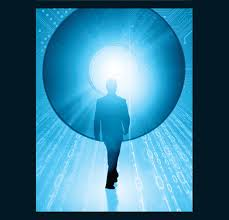 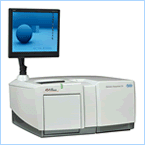 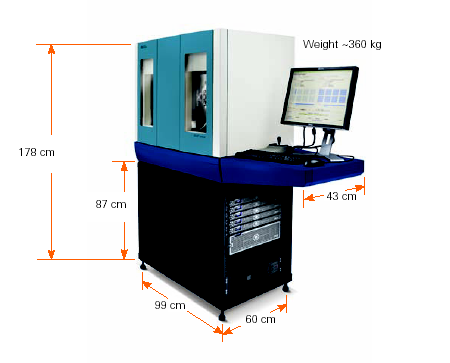 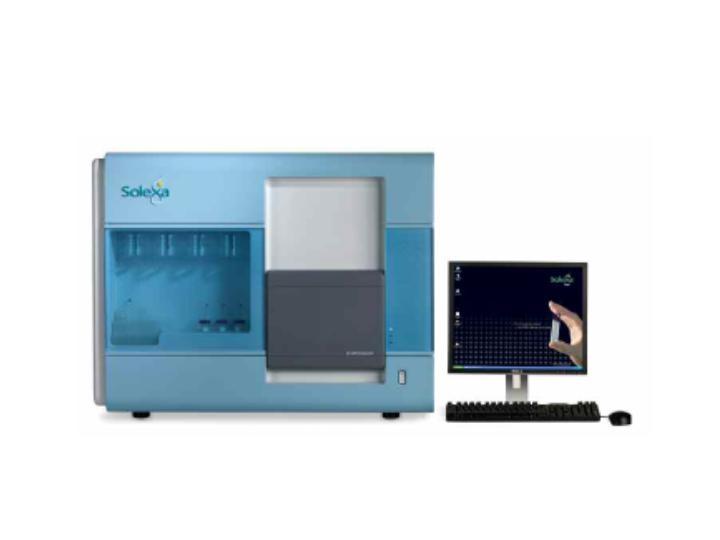 … paradigm change
From single genes to complete genomes
From single transcripts to whole transcriptomes
From single organisms to complex metagenomic pools
From model organisms to the species you are studying
Personal genome = personalized medicine
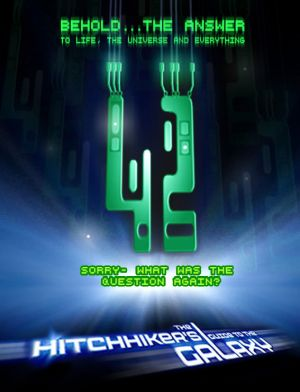 … scientific value diminishes
IF 31.6
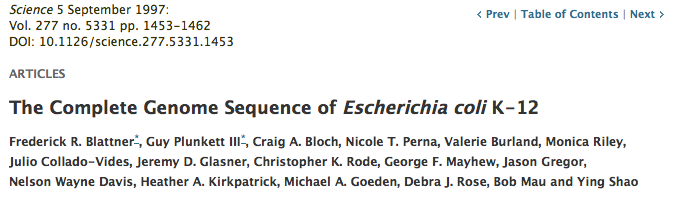 IF 2.9
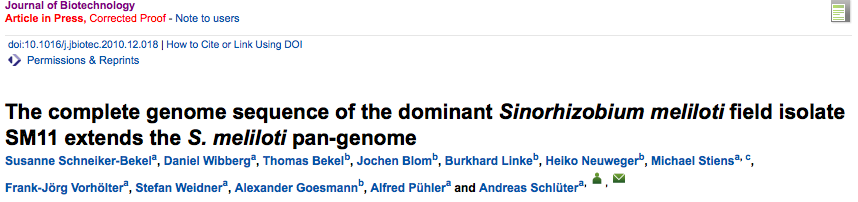 !
Main challenge - DATA ANALYSISand DATA STORAGE
Data analysis
$
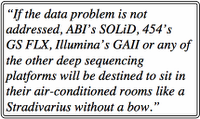 http://finchtalk.geospiza.com
Sequencing
=> More bioinformaticians to people!
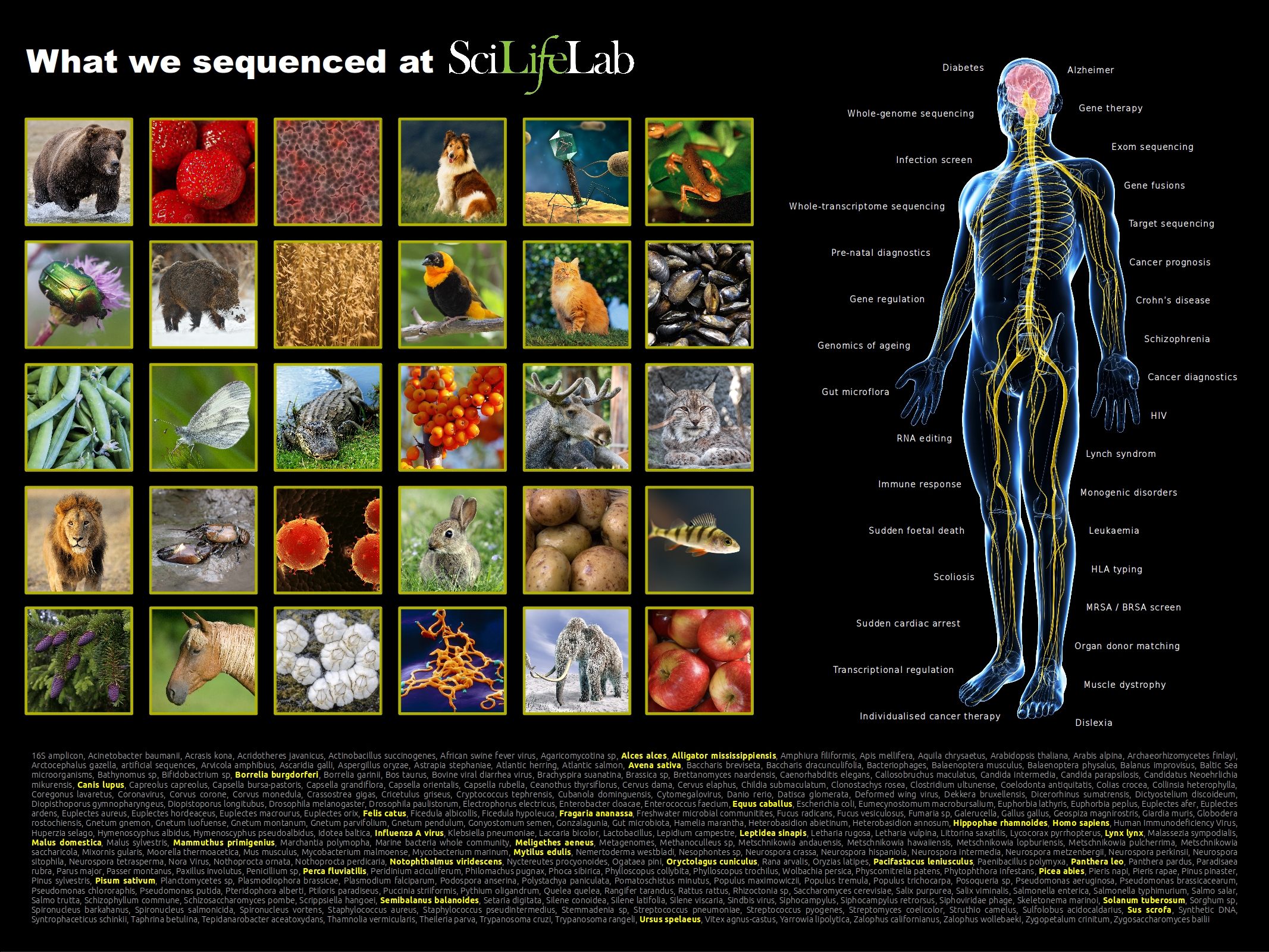 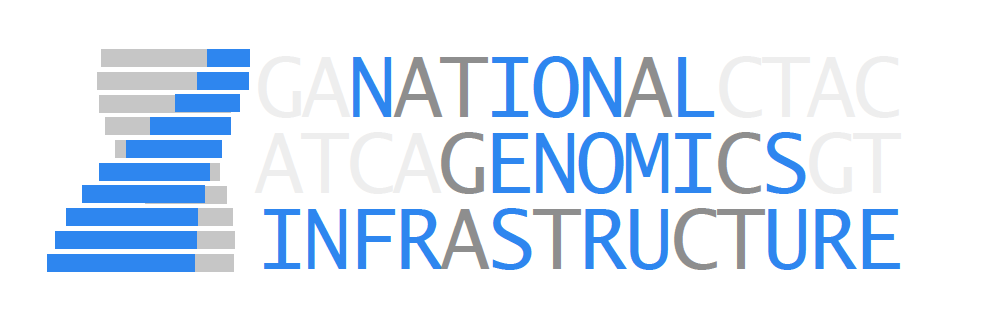 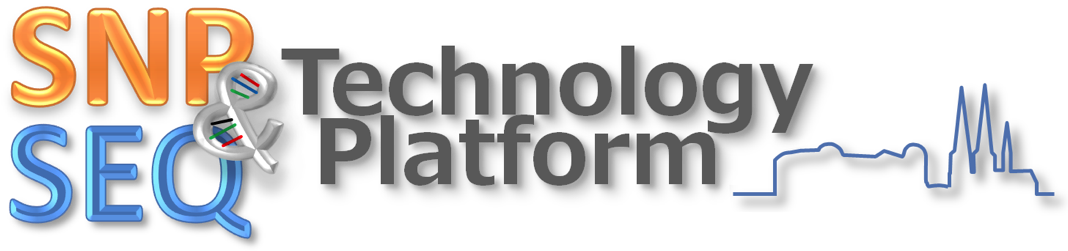 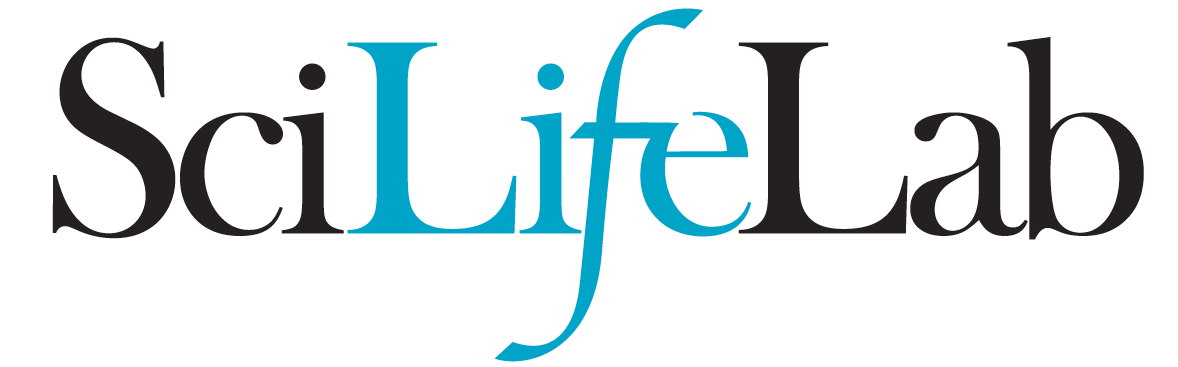 NGI-portal
Good reading:
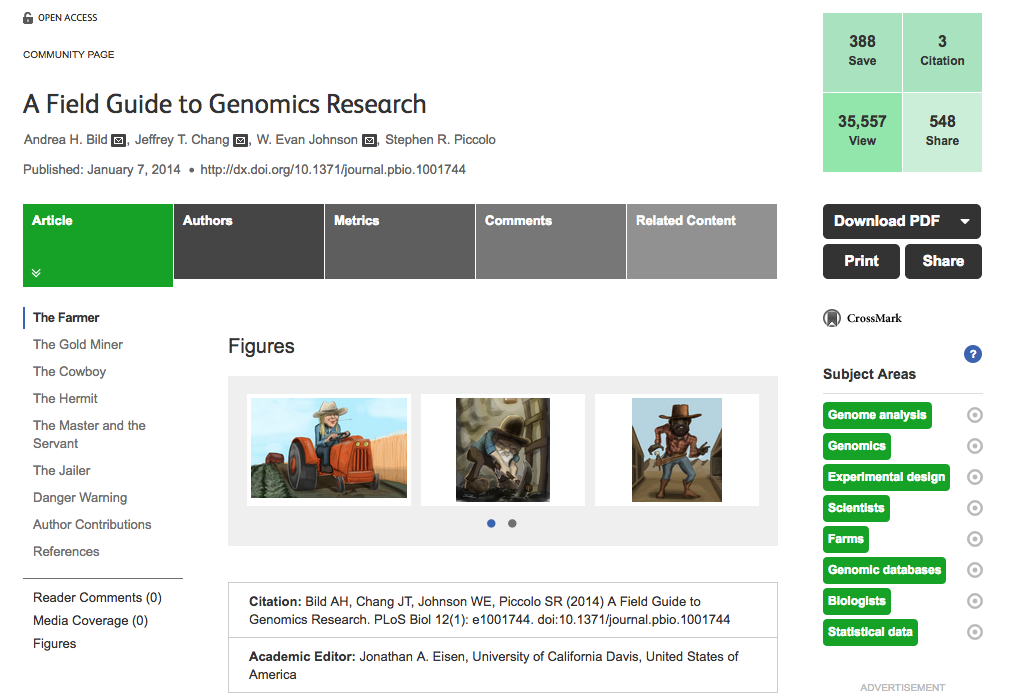 http://journals.plos.org/plosbiology/article?id=10.1371/journal.pbio.1001744
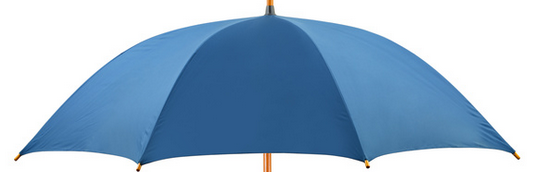 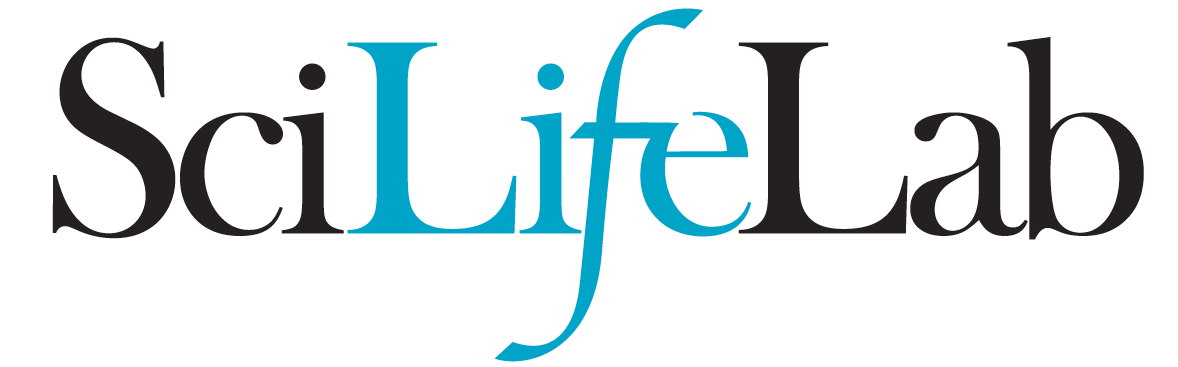 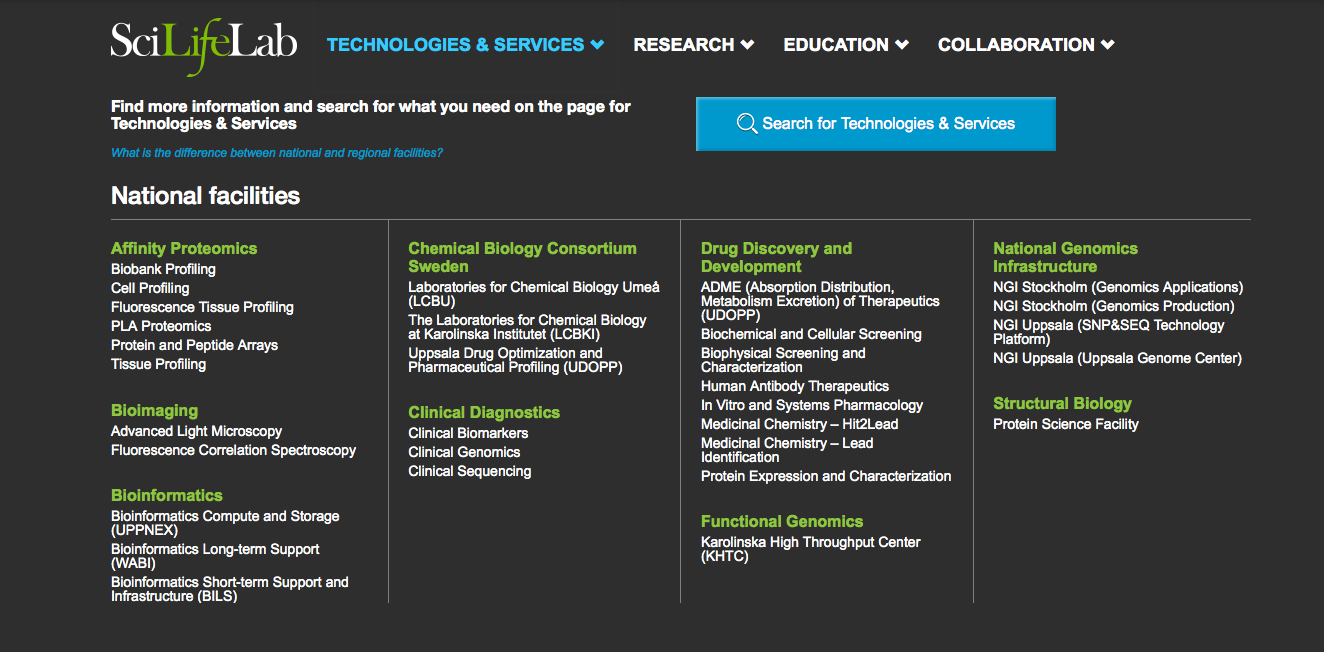 National Genomics Infrastructure
SciLifeLab, Uppsala
SciLifeLab, Stockholm
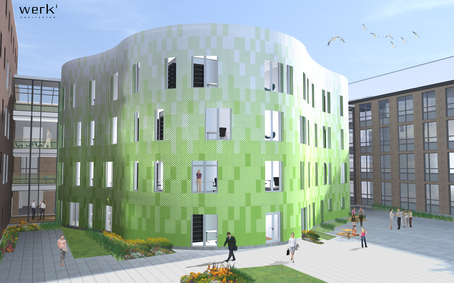 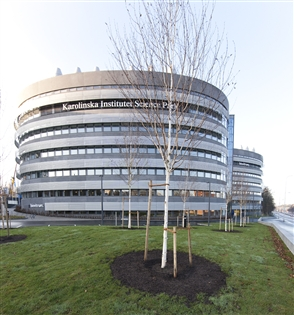 Mid 2010
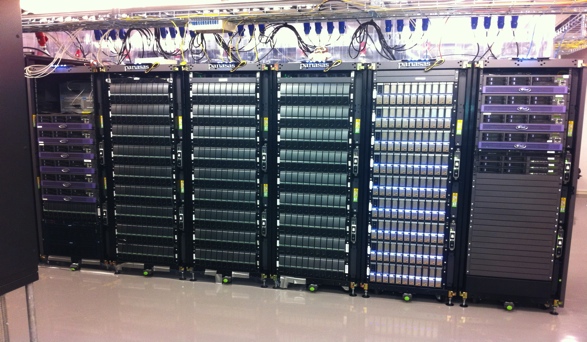 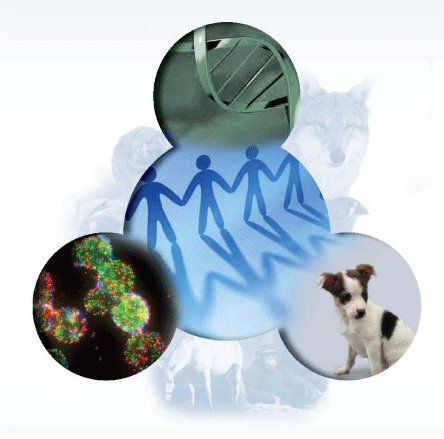 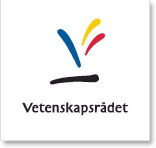 Uppmax, Uppsala
NGI-SciLifeLab is one of the most well-equipped 
NGS sites in Europe
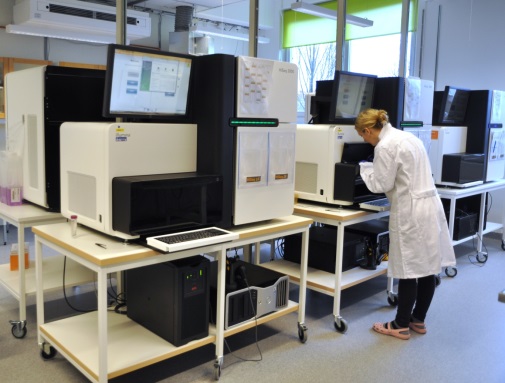 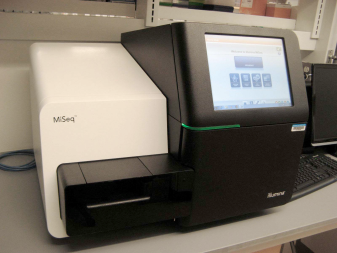 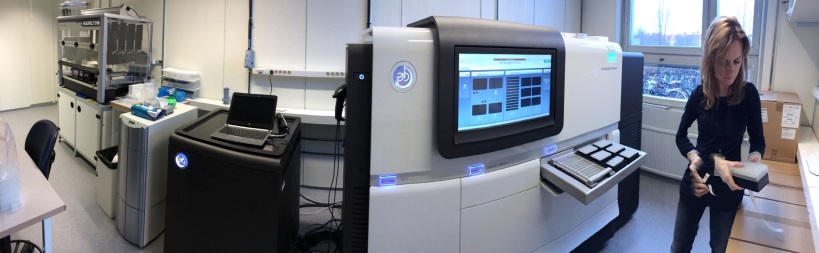 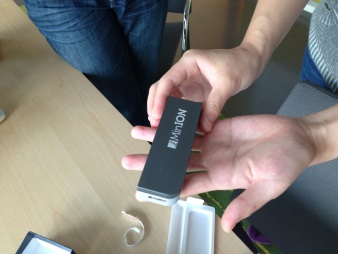 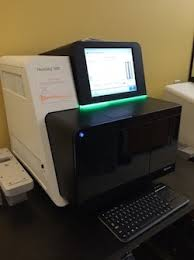 10  Illumina HiSeq Xten	         	
17  Illumina HiSeq 2000/2500		
3    Illumina MiSeq			
1    Illumina NextSeq		
2    Life Technologies Ion Torrent	
6    Life Technologies Ion Proton	
2    Pacific Biosciences RSII		
2    Sanger ABI3730		
1    Argus Whole Genome Map. Syst.	
2    Oxford Nanopore MinIon
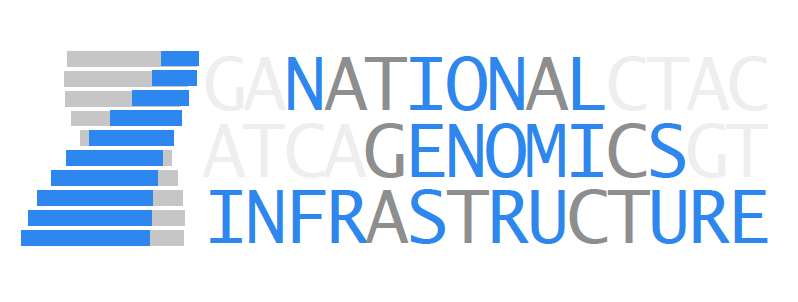 [Speaker Notes: NGI is one of the most well equipped NGS site in Europe. We use different technologies which makes it possible to find most appropriate solution for different type of projects]
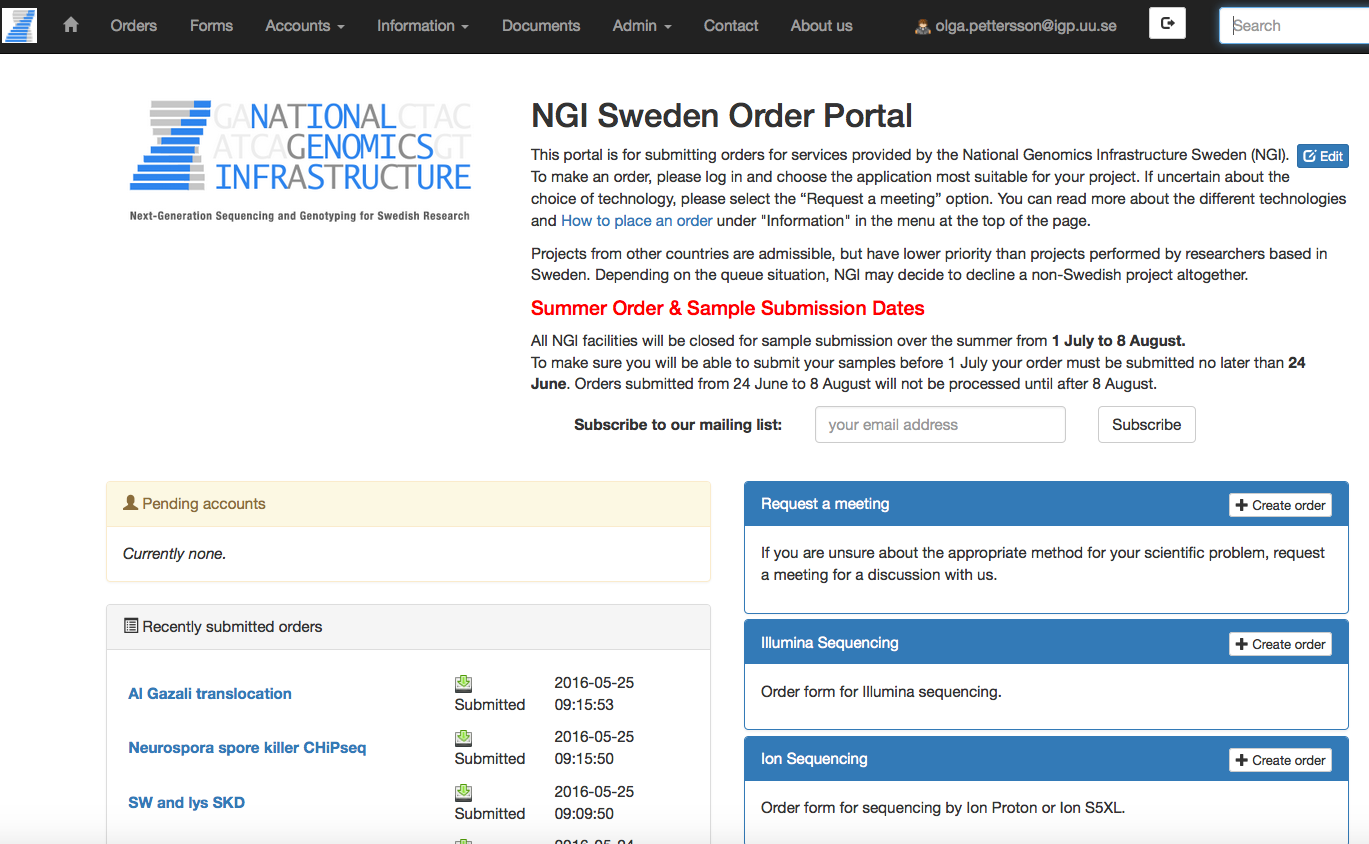 https://ngisweden.scilifelab.se/
What happens then?
NGI Project coordinators meet twice a week via Skype
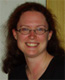 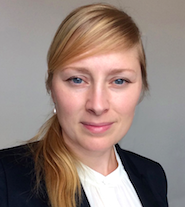 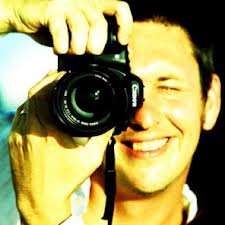 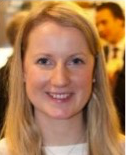 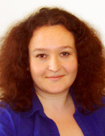 Mattias         Beata 
     Ormestad       Werne Solenstam
          Stockholm Node
Ulrika 	     Ellenor
Liljedahl	     Devine
SNP&SEQ, Uppsala node
Olga
Vinnere Pettersson
UGC, Uppsala Node
Project distribution is based on:

Wish of PI
Type of sequencing technology
Type of application 
Queue at technology platforms
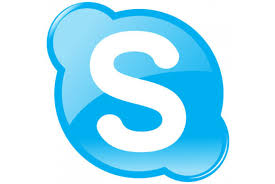 Project is then assigned to a certain node and a coordinator contacts the PI
Projects at CMS
3. Access to genomics platform
Project meeting
What we can help you with:

Design your experiment based on the scientific question.
Chose the best suited application for your project.
Find the most optimal sequencing setup.
Answer all questions about our technologies and applications, as well as bioinformatics.



In special cases, we can give extra-support with bioinformatics analysis – development of novel methods and applications
Need help with data analysis?
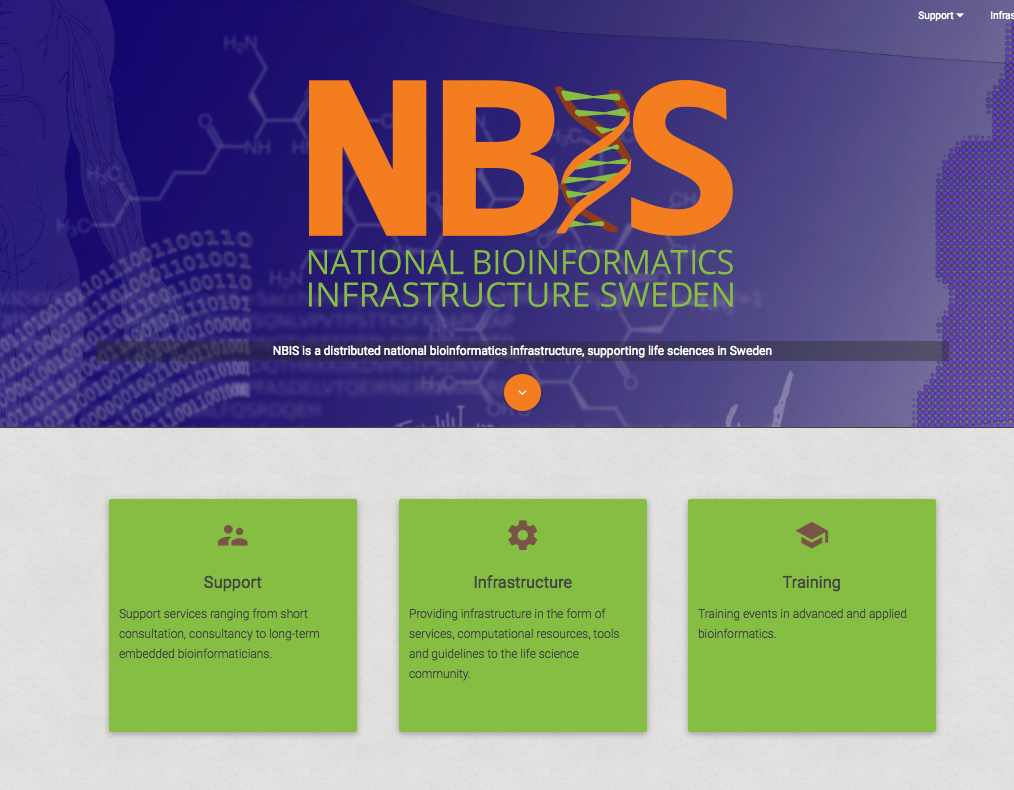 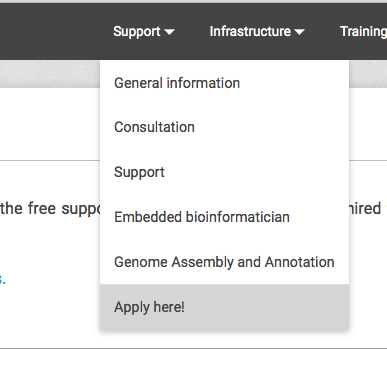 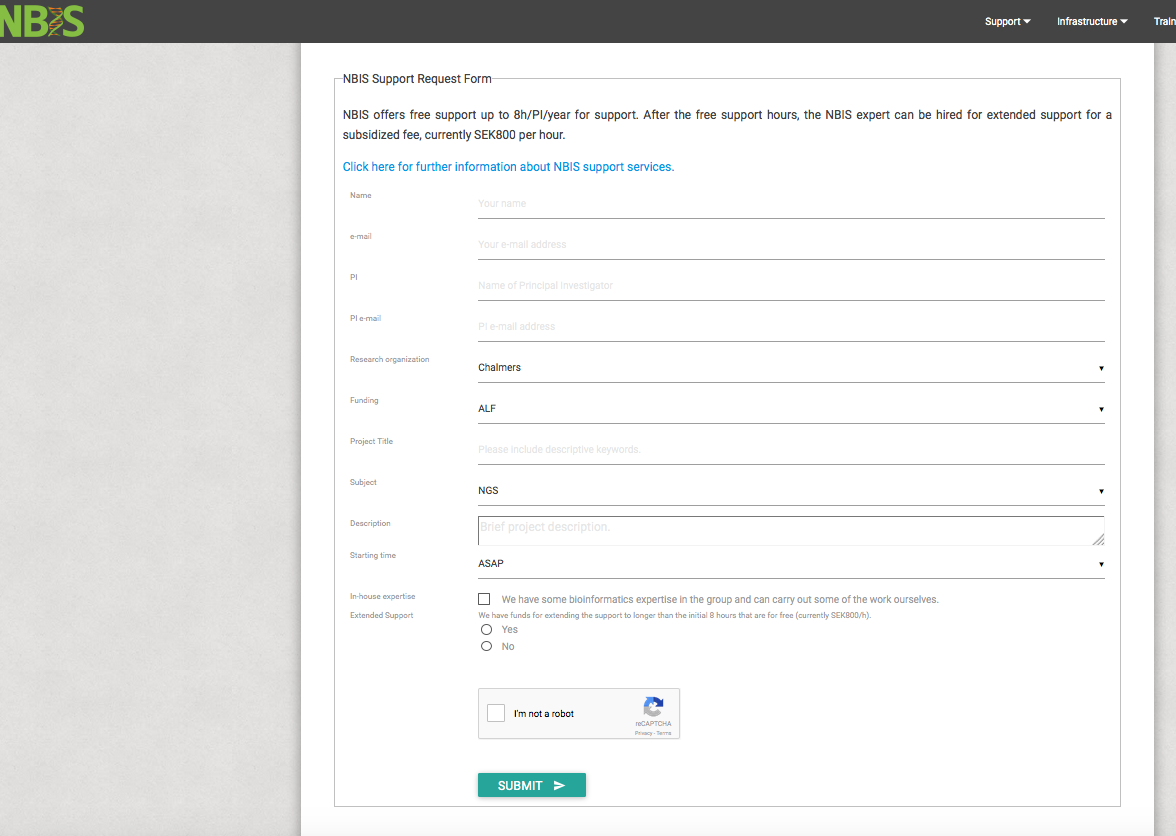 NBIS.se
QUESTIONS?